Урок по обучению грамотеТема: Знакомство с буквой П.(по программе «Школа XXI века»)
Учитель начальных классов
Павлова Елена Анатольевна
ГБОУ СОШ№318 
с углубленным изучением итальянского языка 
г. Санкт-Петербург
Игра «Черный ящик»
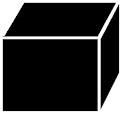 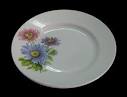 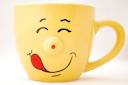 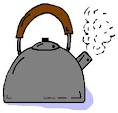 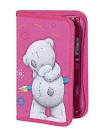 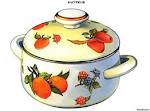 Назвать предметы, которые находились в черном ящике.
[Speaker Notes: Назвать предметы, которые находились в черном ящике.]
ПОСУДА
К чему относятся перечисленные предметы?
[Speaker Notes: К чему относятся перечисленные предметы?]
Схемы
пенал
посуда
Составить схемы слов
[Speaker Notes: Составить схемы слов.]
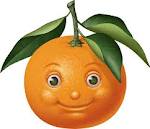 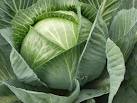 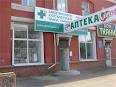 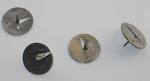 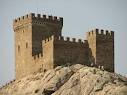 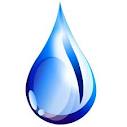 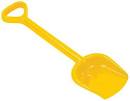 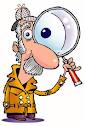 Дать характеристику звуку (п)
[Speaker Notes: Дать характеристику звуку (п)]
Физкультминутка.
Раз – подняться, потянуться.
Два – нагнуться, разогнуться.
Три – в ладоши три хлопка.
На четыре – руки шире.
Пять – руками помахать.
Шесть на место тихо сесть.
[Speaker Notes: Раз – подняться, потянуться.
Два – нагнуться, разогнуться.]
Игра «Найди букву»
Необходимо запомнить слова из физкультминутки, в которых есть изучаемая буква.
[Speaker Notes: Необходимо запомнить слова из физкультминутки, в которых есть изучаемая буква.]
Известные люди
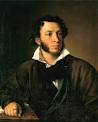 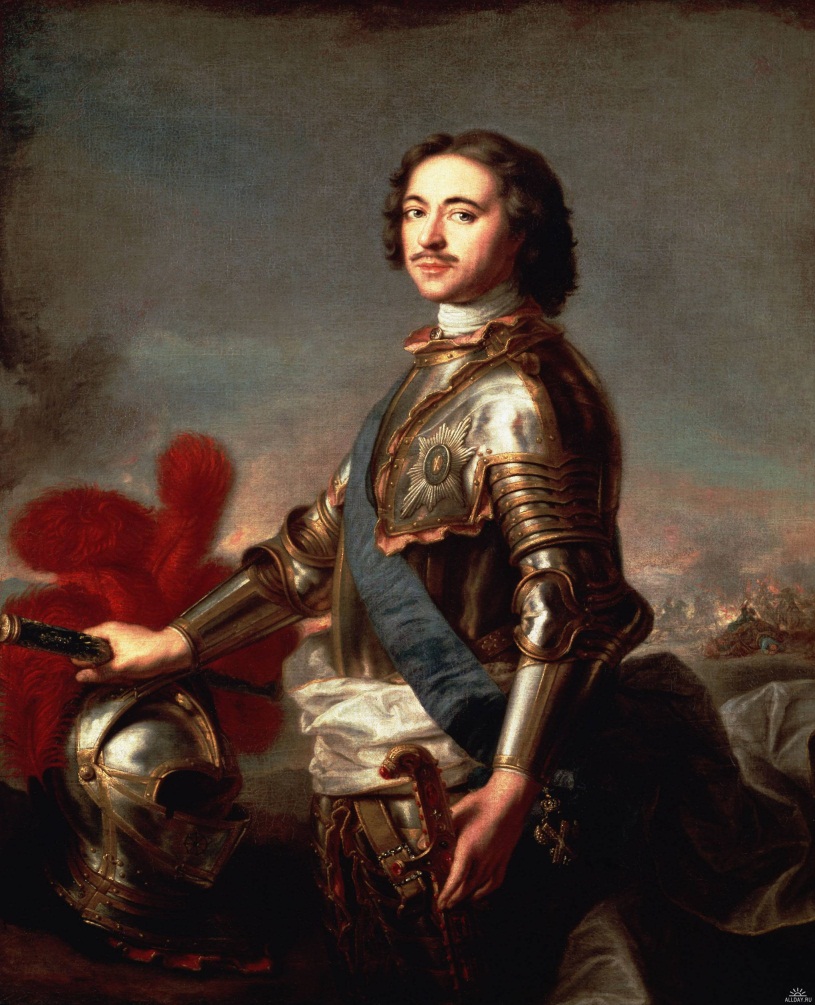 Назвать имена известных людей, которые начинаются с буквы «П»
[Speaker Notes: Назвать имена известных людей, которые начинаются с буквы «П»]
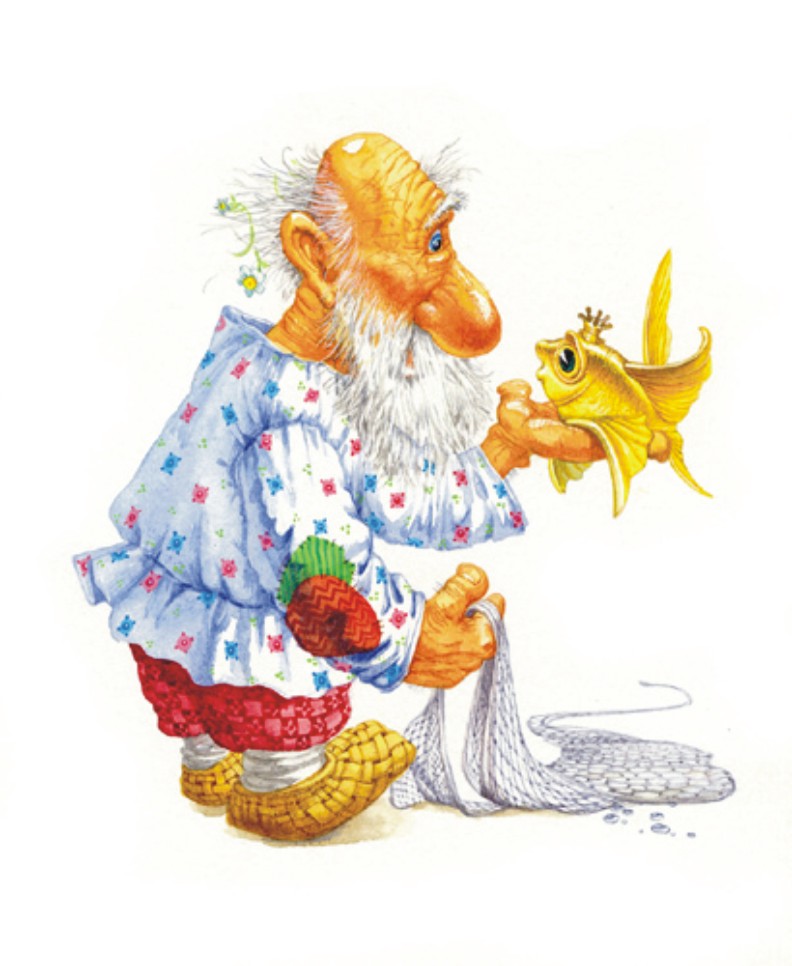 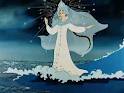 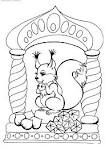 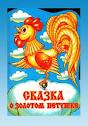 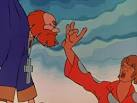 Назвать произведения А.С.Пушкина.
[Speaker Notes: Назвать произведения А.С.Пушкина.]
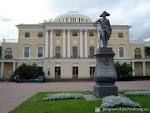 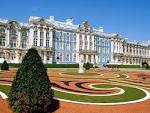 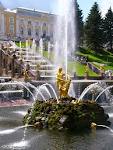 Назвать пригороды Санкт-Петербурга, которые начинаются с буквы «П»
[Speaker Notes: Назвать пригороды Санкт-Петербурга, которые начинаются с буквы П]
Игра «Составь новые слова»
простокваша
Источники:
шаблон: Автор работы:учитель начальных классовМОУ «СОШ ст. Евсино»Фокина Лидия ПетровнаFokinaLida.75@mail.ruкартинкаhttp://www.lenagold.ru/fon/clipart/b/boko/bokor24.gifhttp://go.mail.ru/search_images?rch=e&type=all&is=0&q=%D1%87%D0%B5%D1%80%D0%BD%D1%8B%D0%B9+%D1%8F%D1%89%D0%B8%D0%BA
Чашка:http://go.mail.ru/search_images?rch=e&type=all&is=0&q=%D1%87%D0%B0%D1%88%D0%BA%D0%B0
Чайник:http://go.mail.ru/search_images?rch=e&type=all&is=0&q=%D1%87%D0%B0%D0%B9%D0%BD%D0%B8%D0%BA
Капуста-http://go.mail.ru/search_images?rch=e&type=all&is=0&q=%D0%BA%D0%B0%D0%BF%D1%83%D1%81%D1%82%D0%B0
Аптека-http://go.mail.ru/search_images?rch=e&type=all&is=0&q=%D0%B0%D0%BF%D1%82%D0%B5%D0%BA%D0%B0
Крепость-http://go.mail.ru/search_images?rch=e&type=all&is=0&q=%D0%BA%D1%80%D0%B5%D0%BF%D0%BE%D1%81%D1%82%D1%8C
Капля-http://go.mail.ru/search_images?rch=e&type=all&is=0&q=%D0%BA%D0%B0%D0%BF%D0%BB%D1%8F
Лопата-http://go.mail.ru/search_images?rch=e&type=all&is=0&q=%D0%B4%D0%B5%D1%82%D0%BA%D0%B0%D1%8F+%D0%BB%D0%BE%D0%BF%D0%B0%D1%82%D0%B0
Тарелка:http://go.mail.ru/search_images?rch=e&type=all&is=0&q=%D1%82%D0%B0%D1%80%D0%B5%D0%BB%D0%BA%D0%B0
http://go.mail.ru/search_images?rch=e&type=all&is=0&q=%D0%BA%D0%B0%D1%81%D1%82%D1%80%D1%8E%D0%BB%D1%8F+%D0%BA%D0%B0%D1%80%D1%82%D0%B8%D0%BD%D0%BA%D0%B8&us=9кастрюля:
Пенал: http://go.mail.ru/search_images?rch=e&type=all&is=0&q=%D0%BF%D0%B5%D0%BD%D0%B0%D0%BB
Апельсин-http://go.mail.ru/search_images?rch=e&type=all&is=0&q=%D0%B0%D0%BF%D0%B5%D0%BB%D1%8C%D1%81%D0%B8%D0%BD
Кнопки-http://go.mail.ru/search_images?q=%D0%BA%D0%B0%D0%BD%D1%86%D0%B5%D0%BB%D1%8F%D1%80%D1%81%D0%BA%D0%B8%D0%B5+%D0%BA%D0%BD%D0%BE%D0%BF%D0%BA%D0%B8&rch=e&fr=ialqs
Лупаhttp://go.mail.ru/search_images?rch=e&type=all&is=0&q=%D0%BB%D1%83%D0%BF%D0%B0
Екатерининский дворец-http://go.mail.ru/search_images?rch=e&type=all&is=0&q=%D0%B5%D0%BA%D0%B0%D1%82%D0%B5%D1%80%D0%B8%D0%BD%D0%B8%D0%BD%D1%81%D0%BA%D0%B8%D0%B9+%D0%B4%D0%B2%D0%BE%D1%80%D0%B5%D1%86+%D0%B2+%D1%86%D0%B0%D1%80%D1%81%D0%BA%D0%BE%D0%BC+%D1%81%D0%B5%D0%BB%D0%B5&us=21
Петергоф -http://go.mail.ru/search_images?rch=e&type=all&is=0&q=%D0%BF%D0%B5%D1%82%D0%B5%D1%80%D0%B3%D0%BE%D1%84+%D0%BA%D0%B0%D1%80%D1%82%D0%B8%D0%BD%D0%BA%D0%B8&us=8

-